INVISIBLE POWERSAND PLACES
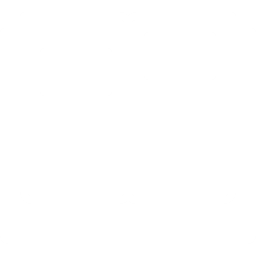 JoLynn Gower
Fall 2018
217-493-6151
jgower@guardingthetruth.org
WORD FOR THE JOURNEY
Ephesians 6:10-12  Finally, be strong in the Lord and in the strength of His might. Put on the full armor of God, so that you will be able to stand firm against the schemes of the devil. For our struggle is not against flesh and blood, but against the rulers, against the powers, against the world forces of this darkness, against the spiritual forces of wickedness in the heavenly places. 
TRUTH 1:  without Jesus, people are in a state of spiritual and physical death
TRUTH 2:  Saul’s kingdom fell when he consulted a witch
TRUTH 3:  David and the nation suffered when Satan enticed David to number the people of Israel
TRUTH 4: King Ahab died on the battlefield because he listened to a deceiving spirit speaking through the mouth of a prophet
TRUTH 5: Daniel fasted and prayed for 3 weeks, not knowing that the answering angel was withheld by a demon
RECONNAISANCE
Ephesians 1:18-23  I pray that the eyes of your heart may be enlightened, so that you will know what is the hope of His calling, what are the riches of the glory of His inheritance in the saints, and what is the surpassing greatness of His power toward us who believe. These are in accordance with the working of the strength of His might which He brought about in Christ, when He raised Him from the dead and seated Him at His right hand in the heavenly places, far above all rule and authority and power and dominion, and every name that is named, not only in this age but also in the one to come. And He put all things in subjection under His feet, and gave Him as head over all things to the church, which is His body, the fullness of Him who fills all in all. 
If Jesus is what these verses claim, why do we battle spiritual entities?
SATAN’S TACTICS
Genesis 3:1-5  Now the serpent was more crafty than any beast of the field which the LORD God had made. And he said to the woman, "Indeed, has God said, 'You shall not eat from any tree of the garden'?" The woman said to the serpent, "From the fruit of the trees of the garden we may eat; but from the fruit of the tree which is in the middle of the garden, God has said, 'You shall not eat from it or touch it, or you will die.'" The serpent said to the woman, "You surely will not die!  For God knows that in the day you eat from it your eyes will be opened, and you will be like God, knowing good and evil." 
What Satan said:
   1.  God lied when He told you that you would die
   2.  God doesn’t want you to be like him, knowing good and
        evil
What Satan said was, in one respect, true
In fact, they were more like God before they knew evil!
WHO IS SATAN?
Ezekiel 28:1-2 The word of the LORD came again to me, saying, "Son of man, say to the leader of Tyre, 'Thus says the Lord GOD, "Because your heart is lifted up And you have said, 'I am a god, I sit in the seat of gods In the heart of the seas'; Yet you are a man and not God, Although you make your heart like the heart of God— 
Leader: nagid: ruler, prince  King: melek: king - possessor
Ezekiel 28:11-13  Again the word of the LORD came to me saying, "Son of man, take up a lamentation over the king of Tyre and say to him, 'Thus says the Lord GOD, "You had the seal of perfection, full of wisdom and perfect in beauty. You were in Eden, the garden of God; Every precious stone was your covering: The ruby, the topaz and the diamond; the beryl, the onyx and the jasper; the lapis lazuli, the turquoise and the emerald; and the gold, the workmanship of your settings and sockets, was in you. on the day that you were created they were prepared.
A CHERUB
Ezekiel 28:14-16  "You were the anointed cherub who covers, and I placed you there. You were on the holy mountain of God; You walked in the midst of the stones of fire. You were blameless in your ways from the day you were created until unrighteousness was found in you. By the abundance of your trade you were internally filled with violence, and you sinned; Therefore I have cast you as profane from the mountain of God. And I have destroyed you, O covering cherub, from the midst of the stones of fire.
2 Chronicles 5:8 For the cherubim spread their wings over the place of the ark, so that the cherubim made a covering over the ark and its poles. 
Hebrews 8:5 (priests on earth)  who serve a copy and shadow of the heavenly things, just as Moses was warned by God when he was about to erect the tabernacle; for, "SEE," He says, "THAT YOU MAKE all things ACCORDING TO THE PATTERN WHICH WAS SHOWN YOU ON THE MOUNTAIN."
WHAT WE KNOW
The “king” of Tyre started well (perfect) and ended bad
He was created, not born of man
He was in the Garden of Eden
He was an anointed covering cherub (angel) placed by God and was placed by God on His holy mountain
Who was Ezekiel?  
     A prophet to Judah while they were in captivity in Babylon
     Also a priest, taken from Judah in 597 BC (second wave)
     Contemporary of Daniel
     Saw a vision of a future temple
Ezekiel’s message:  
There is a man who is the physical leader of Tyre; he is arrogant and has a big ego
There is a fallen angel (Satan) who is the spiritual king of Tyre; Satan is the spirit behind the man
HOW DID IT HAPPEN
Isaiah 14:12 “How you have fallen from heaven, O star of the morning, son of the dawn! You have been cut down to the earth, you who have weakened the nations!”
Star of the morning: helel: shining one 
The Latin word “lucifer” means morning star or Venus; it was not capitalized in the Latin Vulgate and was never intended to be a proper name
Weakened: chalash: to overwhelm or destroy
Isaiah 14:9-11 "Sheol from beneath is excited over you to meet you when you come; It arouses for you the spirits of the dead, all the leaders of the earth; It raises all the kings of the nations from their thrones. They will all respond and say to you, 'Even you have been made weak as we, you have become like us. Your pomp and the music of your harps have been brought down to Sheol; maggots are spread out as your bed beneath you and worms are your covering.’”
FATE OF SATAN
Revelation 20:1-3  Then I saw an angel coming down from heaven, holding the key of the abyss and a great chain in his hand. And he laid hold of the dragon, the serpent of old, who is the devil and Satan, and bound him for a thousand years; and he threw him into the abyss, and shut it and sealed it over him, so that he would not deceive the nations any longer, until the thousand years were completed; after these things he must be released for a short time. 
Revelation 20:7-8 When the thousand years are completed, Satan will be released from his prison, and will come out to deceive the nations which are in the four corners of the earth, Gog and Magog, to gather them together for the war; the number of them is like the sand of the seashore. 
Revelation 20:10  And the devil who deceived them was thrown into the lake of fire and brimstone, where the beast and the false prophet are also; and they will be tormented day and night forever and ever.
SATAN’S HUGE MISTAKE
WHAT SATAN SAID:
Isaiah 14:13-14 "But you said in your heart, 'I will ascend to heaven; I will raise my throne above the stars of God, And I will sit on the mount of assembly In the recesses of the north. 'I will ascend above the heights of the clouds; I will make myself like the Most High.’ 
WHAT GOD SAID:
   Isaiah 14:15 Nevertheless you will be thrust down to
   Sheol, to the recesses of the pit. 
Both Isaiah and Ezekiel speak of Satan’s sin and fall
His big problem seems to have been pride
This tells us why we must be careful in  choosing leaders
1 Timothy 3:4-6 He must be one who manages his own household well, keeping his children under control with all dignity (but if a man does not know how to manage his own household, how will he take care of the church of God?), and not a new convert, so that he will not become conceited and fall into the condemnation incurred by the devil.
WHO ARE DEMONS
Colossians 1:15-16   He is the image of the invisible God, the firstborn of all creation.  For by Him all things were created, both in the heavens and on earth, visible and invisible, whether thrones or dominions or rulers or authorities—all things have been created through Him and for Him. 
But….were they created evil?  Ibelieve that some of the angels chose to follow Satan
Revelation 12:9  And the great dragon was thrown down, the serpent of old who is called the devil and Satan, who deceives the whole world; he was thrown down to the earth, and his angels were thrown down with him. 
For purposes of this class, I will consider demons and unclean spirits to be the same thing:  fallen angels
Regardless of your interpretation, fallen angels are involved
Matthew 12:43  "Now when the unclean spirit goes out of a man, it passes through waterless places seeking rest, and does not find it.
DEMONS/UNCLEAN SPIRITS
Matthew 8:16  When evening came, they brought to Him many who were demon-possessed; and He cast out the spirits with a word, and healed all who were ill. 
Luke 4:33-34  In the synagogue there was a man possessed by the spirit of an unclean demon, and he cried out with a loud voice, "Let us alone! What business do we have with each other, Jesus of Nazareth? Have You come to destroy us? I know who You are—the Holy One of God!" 
I believe that angels were created before the Genesis 1 creation account on earth.  At some point before the fall of man, Satan tried to usurp God’s position.  When he fell, he took a third of the angels with him.  These became what we call demons.  Satan apparently still has access to heaven but that will end in a future war between Michael and the good angels and Satan and the fallen ones.
Sin entered people; men lost ownership of the earth; man lost eternal life.  From that time, there has been enmity between demonic forces and humanity